Alternative Maths 1
Learning intention: To use short multiplication
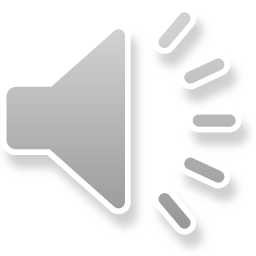 25 x 3 =
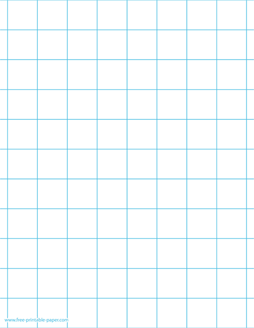 2  5
x
3
5
7
1
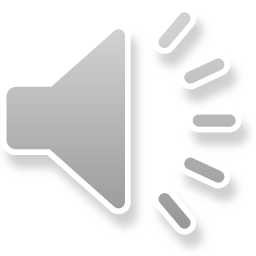 42 x 4 =
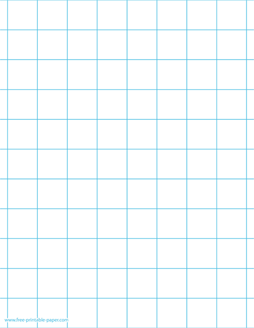 4  2
x
4
8
6
1
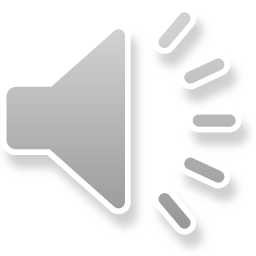 15 x 8 =
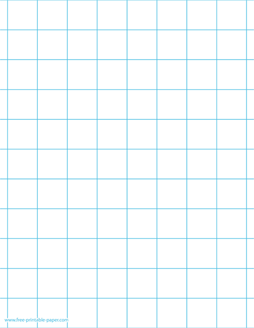 1  5
x
8
0
2
1
4
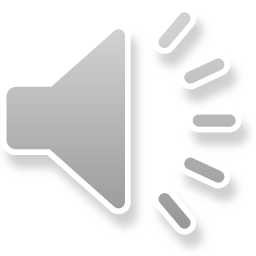